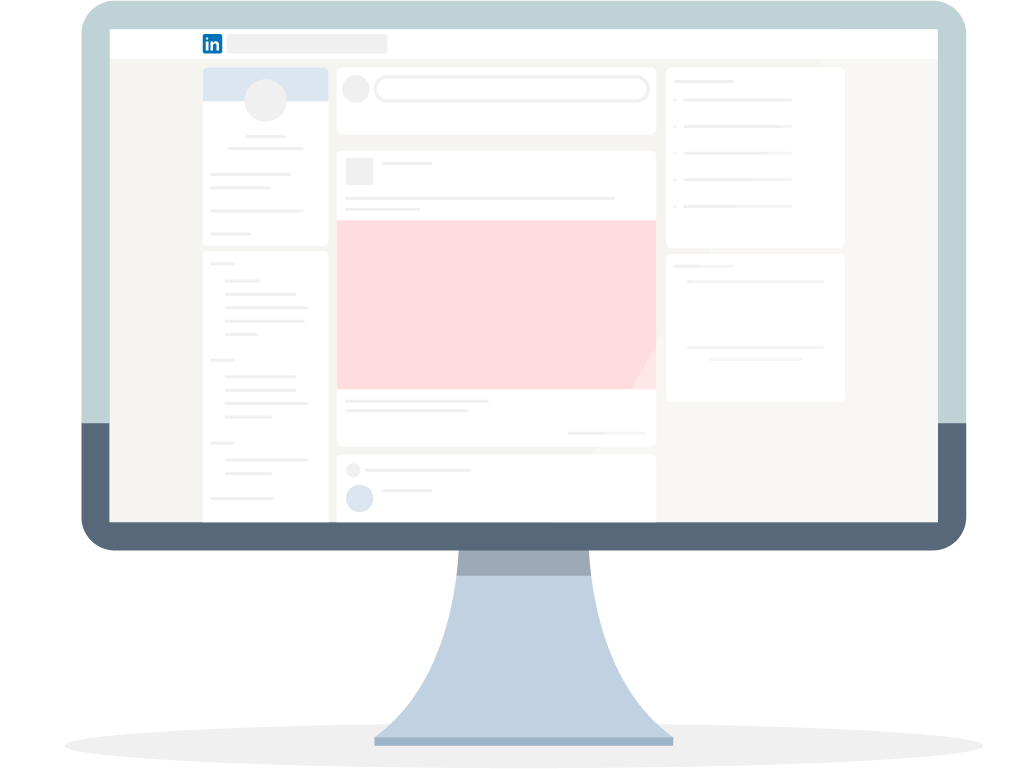 Aumenta tus precauciones de ciberseguridad
Descubre vídeos nuevos sobre ciberseguridad todos los días que podrás completar en unos 
5-10 minutos. No te preocupes si te saltas alguno, siempre puedes ponerte al día.
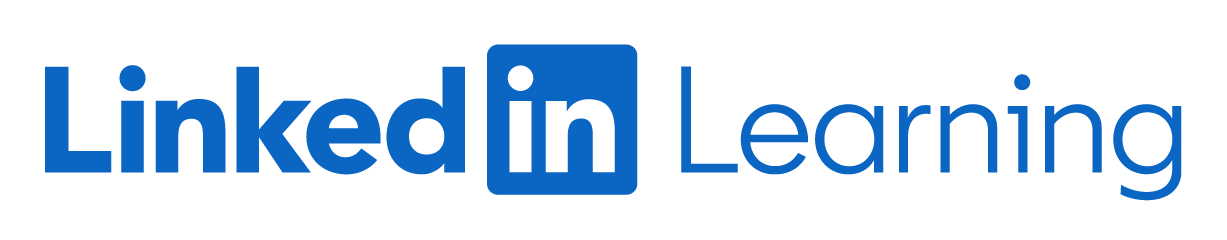